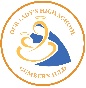 Faculty of English, Drama and Literacy
Higher Drama Independent Learning Grid
Select an activity each week. 

Complete a range of  activities 
over the course of a term.
 
Repeat the process each term.
Keep a record of your progress 

Upload finished work to Teams and contact your teacher if you have any questions.